ФІЛОСОФСЬКА АНАЛІТИКА ІНФОРМАЦІЙНОГО ПРОСТОРУ
ПРЕЗЕНТАЦІЯ КУРСУ
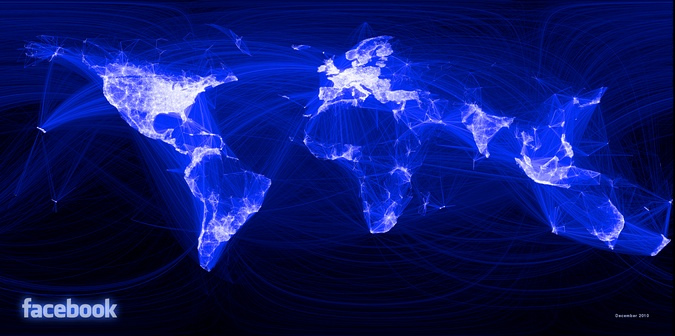 «Інфосфера (інформаційний простір) є багаторівневою нематеріальною системою, просторово-часовою цілісністю, що існує у вигляді інформаційних потоків, які: 1) поєднують окремі стани систем живої природи та соціальні системи, забезпечуючи нерозривність процесу їхнього розвитку, постаючи як генотип, соціальна пам’ять,  сукупність образів майбутнього системи; 2) виступають як інформаційні відбитки біологічних та соціальних об’єктів; 3) забезпечують процес комунікації між системами соціального світу. Змістом інформаційного потоку є інформація, що у перших двох випадках може визначатися як зв’язана (структурна), а в останньому – як вільна».
І. Чайка
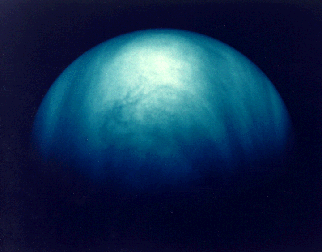 Мета курсу:
Сформувати у студентів уявлення щодо особливостей 	філософського аналізу феномену інформаційного простору в умовах становлення «суспільства знань». Сприяти становленню здатності ефективно діяти у інтерактивному середовищі суспільств Третьої хвилі
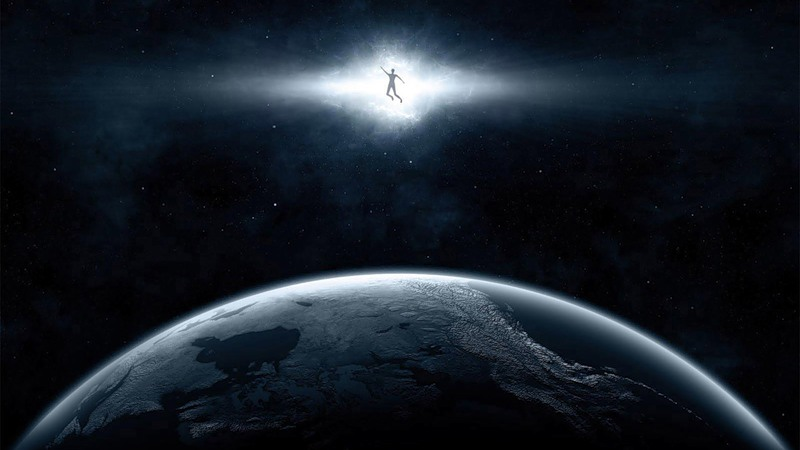 Основні проблемні питання курсу
Феномени біосфери, ноосфери, інфосфери (інформаційного простору).
Інформаційність як умова існування життя на Землі.
Особливості комунікації в інформаційному суспільстві.
Інформаційний простір (інфосфера) як система медіатекстів.
Інфосфера як сукупність інформаційних потоків.
Часові та просторові інформаційні потоки.
Структурна та вільна інформація в інформаційному просторі.